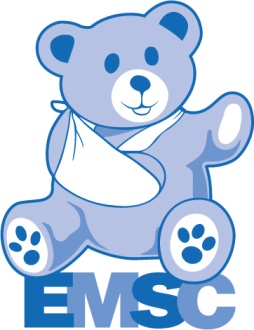 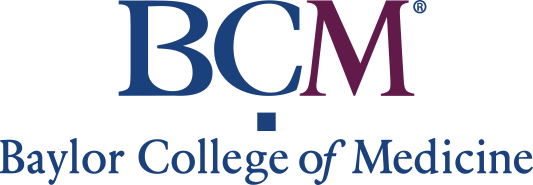 Texas EMS Medical Director’s Survey & Medical Direction from the Provider’s Perspective
An Assessment of Online and Offline 
Medical Direction in Texas
Anthony Gilchrest, MPA, Charles Macias, MD, MPH, Manish Shah, MD
This project has been funded by the Emergency Medical Services for Children (EMSC) State Partnership Grant from the Health Resources and Services Administration (HRSA) H33MC11305
BACKGROUND
Universally available online medical control is absent in 38% of Emergency Medical Services (EMS) agencies in Texas
Barriers to online medical control in Texas have not been previously described 
76% of EMS agency leaders (non-physicians)desire online medical control from a base station at a regional children’s hospital
75% of EMS agency leaders (non-physicians) would use EMS for Children (EMSC)-created evidence-based (EB) pediatric protocols
No data exists on current utilization of  pediatric–specific online medical control in Texas 
Medical directors’ perspectives on online and offline medical direction in Texas have not been previously assessed
OBJECTIVES
To identify common barriers  and explore acceptability of potential solutions for online medical control
To describe EMS providers’  and medical directors’ experiences with medical direction
To measure current utilization of pediatric online medical control
To provide the medical directors’ perspective on regional pediatric online medical control and  written protocols
METHODS
Study Design and Setting:
Cross sectional survey of EMS providers attending 2011 Texas EMS Conference
Cross sectional online survey of all medical directors of 911-responding EMS agencies in Texas
METHODS
Inclusion Criteria: 
EMS personnel  currently working or volunteering for a ground transport  ambulance service in Texas
Physician medical directors for  911-responding ground ambulance services in Texas 
Data Analysis
Descriptive statistics were used to report frequency of responses 
Identical and similar questions from each survey were grouped by question type and presented in side-by-side comparison
RESULTS
EMS Provider Survey
105 EMS providers surveyed
16 declined; 5 excluded
84 (80%) surveys analyzed
Agency Representation
93% 911-responding EMS agencies 
38%  non fire-based, public 32% fire-based 
	14% private for profit 
	7% hospital-based
58% all paid 
	25% combination 
	15% all volunteer
90% Advanced Life Support (ALS)
38% rural; 30% urban; 
	25% suburban; 7% frontier
RESULTS
EMS Medical Director Survey
319 medical directors surveyed  
3 declined; 14 excluded  
127 (40%) surveys analyzed 
59% have attended an EMS Medical Directors’ course
Agency Representation
43% fire-based 
	37% non fire-based, public 18% private for profit 
	17% hospital-based 
	11% non-profit
52% all paid 
	40% combination 
	5% all volunteer
94% ALS 
61% rural; 36% urban
Agency Monthly Call Volume
Online Medical Control ALL PATIENTS
(Calls for medical advice other than routine notification)
Urban
Rural
24
Online Medical Control Pediatrics
(Calls for medical advice other than routine notification)
Urban
Rural
4
Percentage of Pediatric Calls
Causes for communication failures
EMS Providers
Medical Directors
Reported communication difficulties when attempting to contact online medical control
Reported causes for  online medical control communication failures investigated by MD
Primary source of medical control
EMS Providers
Medical Directors
Primary source of online medical control
Medical director or designee provides online medical control
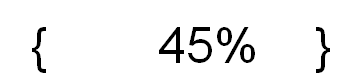 14%
13%
Alternative source dynamics
Of those reporting that someone other than the agency medical director provides online medical control:
49% do not know skill/training of physician providing medical direction
43% reported that medical control physician would not know written protocols
14 % would not know training or skill level of EMS providers
80% report they do not receive QA/QI from physician/agency providing medical control
Protocol/order Discordance
EMS providers that received online orders that contradict written protocol
Pediatric medical direction
Pediatric medical direction
Perceived Barriers to Regional Online Medical Control
Medical Director Participation
EMS Providers’ Perspective
LIMITATIONS
Limited sample sizes
Selection bias for EMS provider survey: respondents at Texas EMS Conference  were disproportionately ALS level providers
37% unknown or missing for monthly on-line volumes  average
CONCLUSIONS
Common barriers to online medical control (OLMC) include 
Poor cell phone and radio reception 
No answer to call or no physician available 
Someone other than the medical director or designated physician is frequently the expected resource for OLMC
Pediatric OLMC utilization (21%) is disproportionately higher than EMS pediatric transports (10%)
Calls for pediatric OLMC in the rural setting are rare
Standardized, evidence-based, regional pediatric protocols and base stations are strongly supported by  medical directors
[Speaker Notes: Objectives:
To identify common barriers  and explore acceptability of potential solutions for online medical control
To describe EMS providers’  and medical directors’ experiences with medical direction
To measure current utilization of pediatric online medical control
To provide the medical directors’ perspective on regional pediatric online medical control and  written protocols

SUMMARY
Common barriers include 
Poor cell phone and radio reception 
No answer to call or no physician available
Medical directors and providers report similar experiences 
Pediatric online medical control utilization (21%) is disproportionately higher than previously reported EMS pediatric transports (10%)
Calls for pediatric medical control in the rural setting relatively rare
Standardized EB regional pediatric protocols and regional pediatric base stations are strongly supported by medical directors]
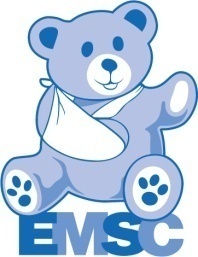 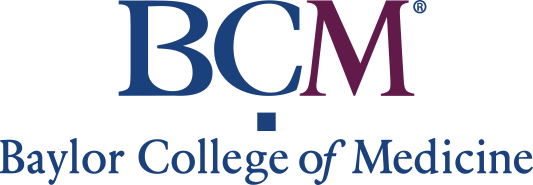 Next Steps
Continue to develop Pediatric Protocol Resource with EB literature summaries and guidelines for use in the creation of more standardized local and regional EB pediatric protocols
Work with GETAC committees, medical directors, EMS agencies, children’s hospitals and community hospitals to enhance current online medical control communication infrastructure